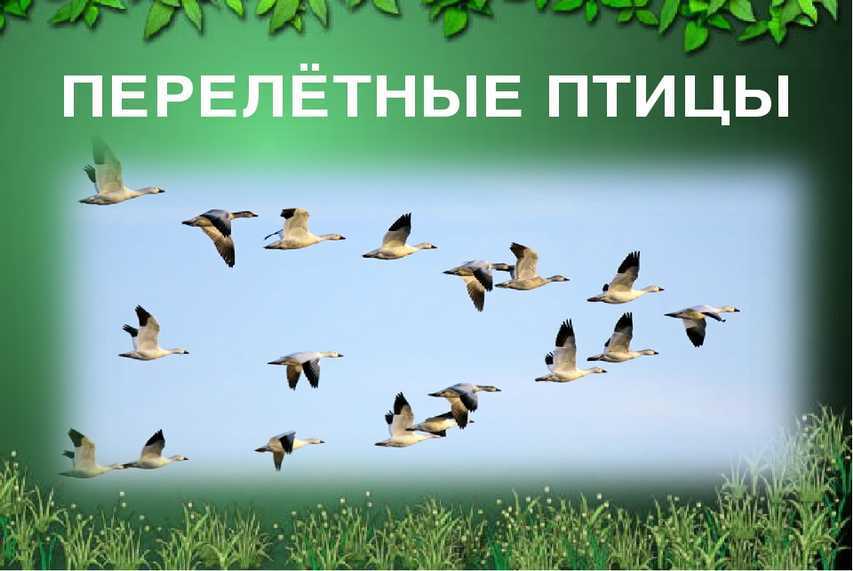 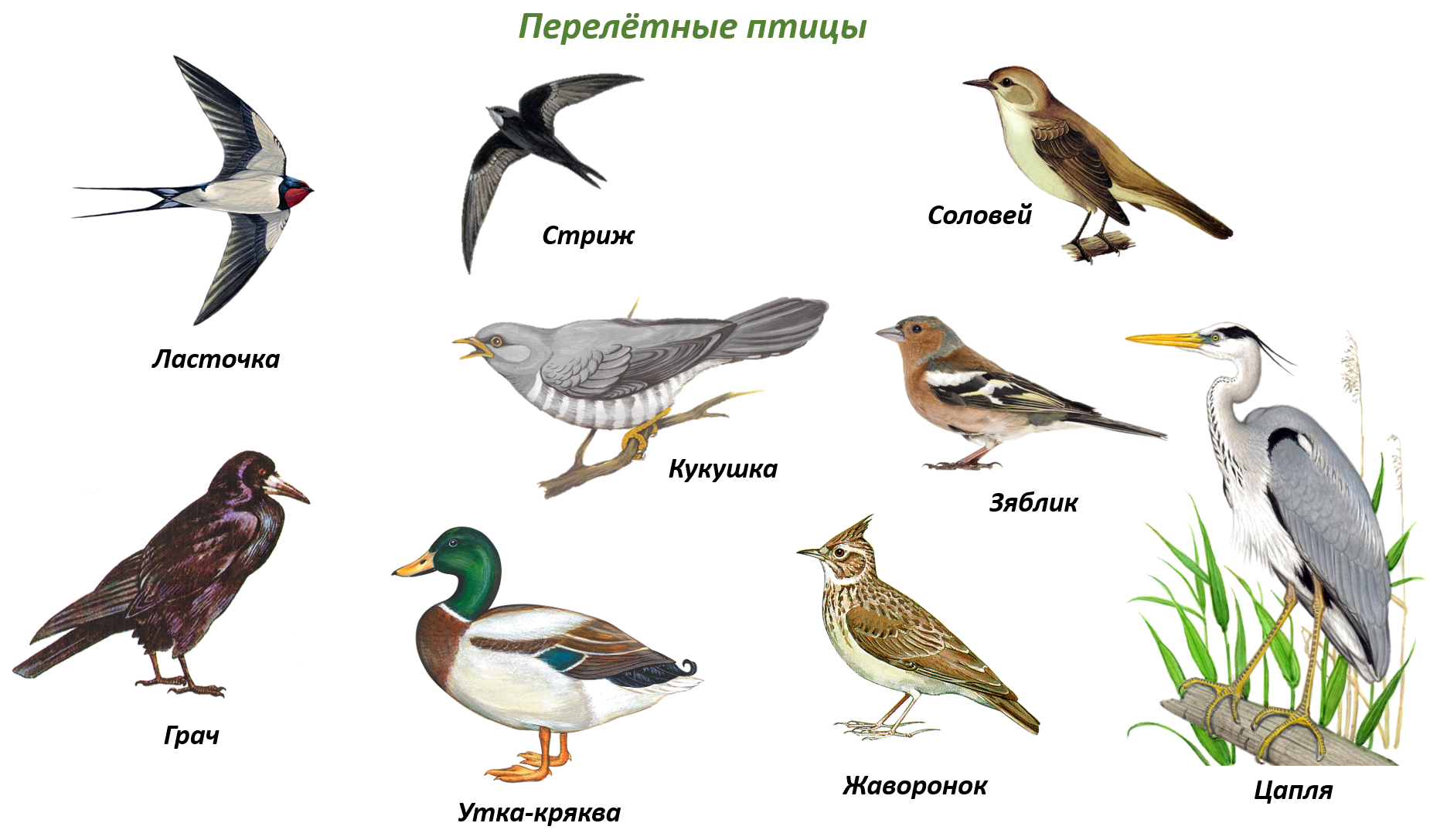 Встали птицы на крыло
В небе хмуром загалдели
В край далекий, где тепло
Стаей длинной полетели.-Наступают холода,-Криком птицы сообщают.
-Мы летим не навсегда.
Мы вернемся, обещаем
До свиданья, край родной!
Улетаем! Улетаем!
За небесной пеленой
В небе сером птицы тают.
Осень-ответственное время для перелетных птиц, пора готовиться к отлету в теплые края.
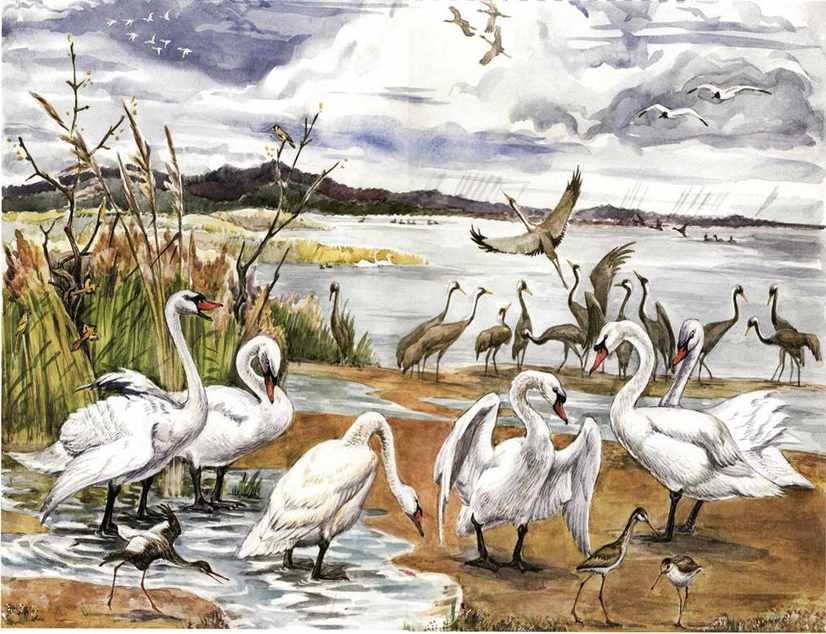 Некоторые птицы улетают ночью, другие днем. Перед отлетом они совершают пробные полеты, едят больше обычного.
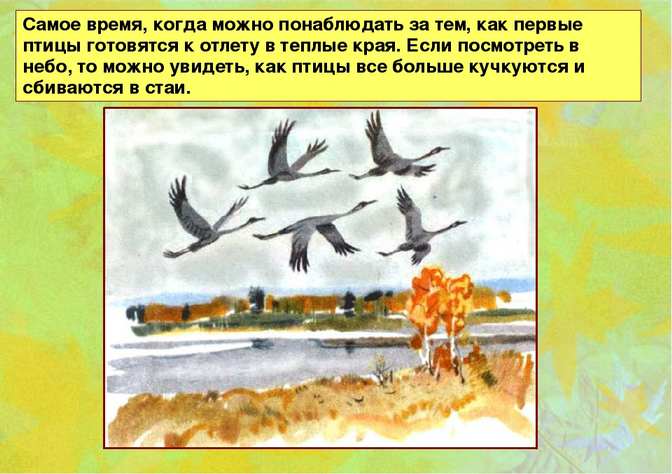 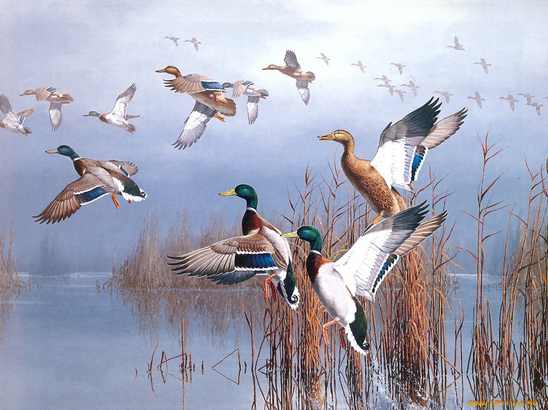 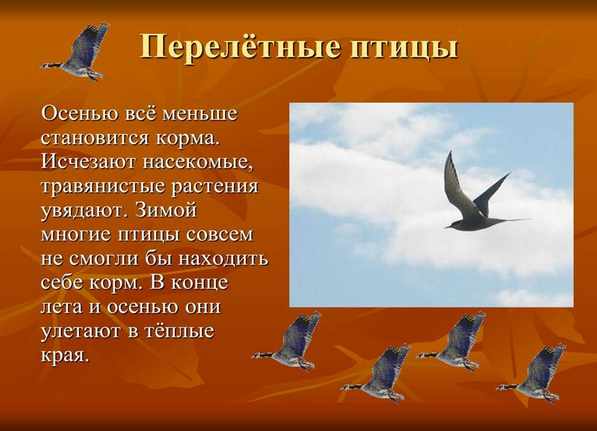 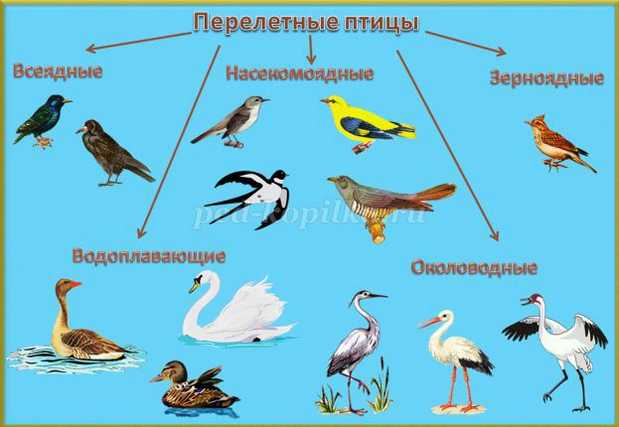 У кого корма больше-задерживаются дольше. У кого корм исчезает- улетают раньше.
Первыми улетают быстрокрылые птицы-стрижи, ласточки, жаворонки, трясогузка.
Эти птицы питаются насекомыми и называются насекомоядными. Потом улетают зерноядные птицы-чиж, зяблик.
Водоплавающие птицы
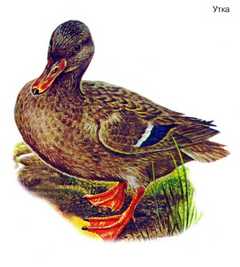 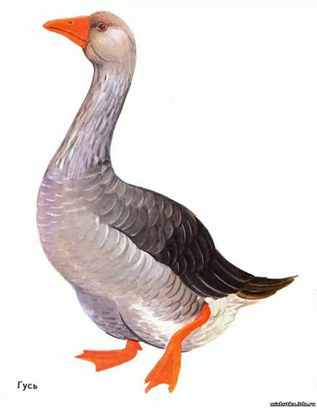 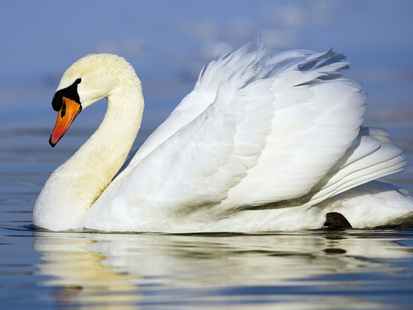 Околоводные птицы
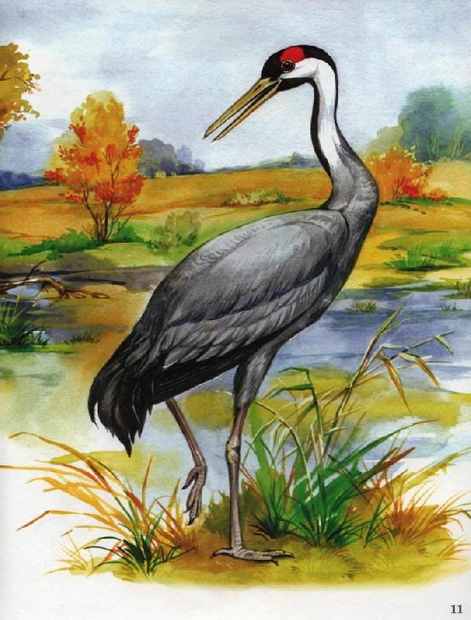 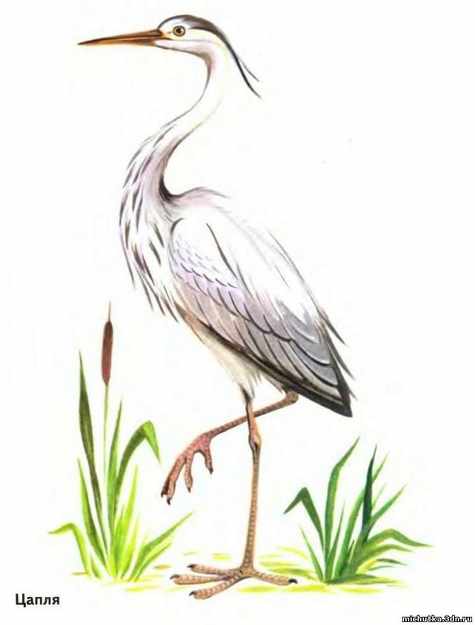 В золотые осенние дни собираются птицы к отлету. Готовясь в далекий путь ,покружат они над рекой, над полями, над  родным болотом. Собравшись в стройные косяки, потянутся в дальние теплые страны.
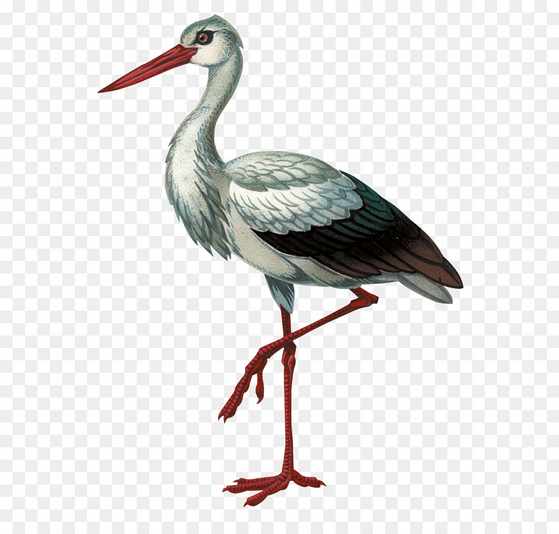 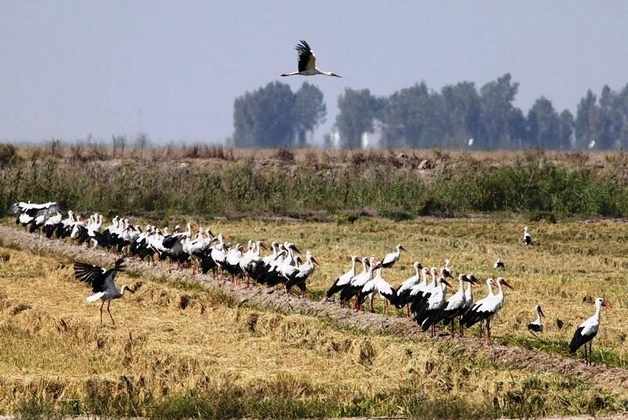 Все птицы летят по- разному, некоторые выстраиваются клином в виде треугольника.
Другие улетают «стайками» ,все вместе, а еще есть птицы, которые выстраиваются цепочкой в одну линию. Это зависит от повадок птиц:  некоторым птицам нужны вожаки, которые показывают дорогу.
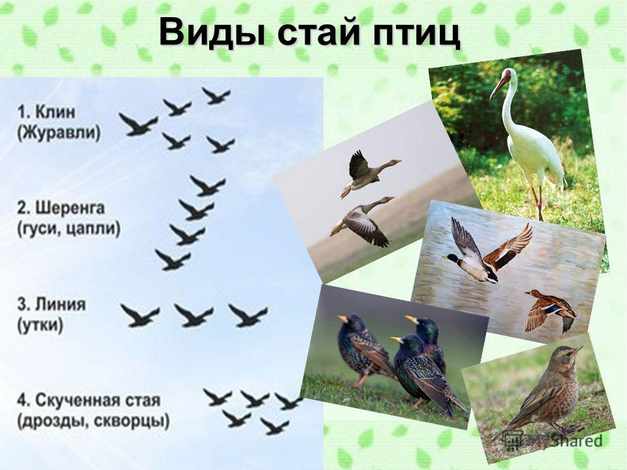 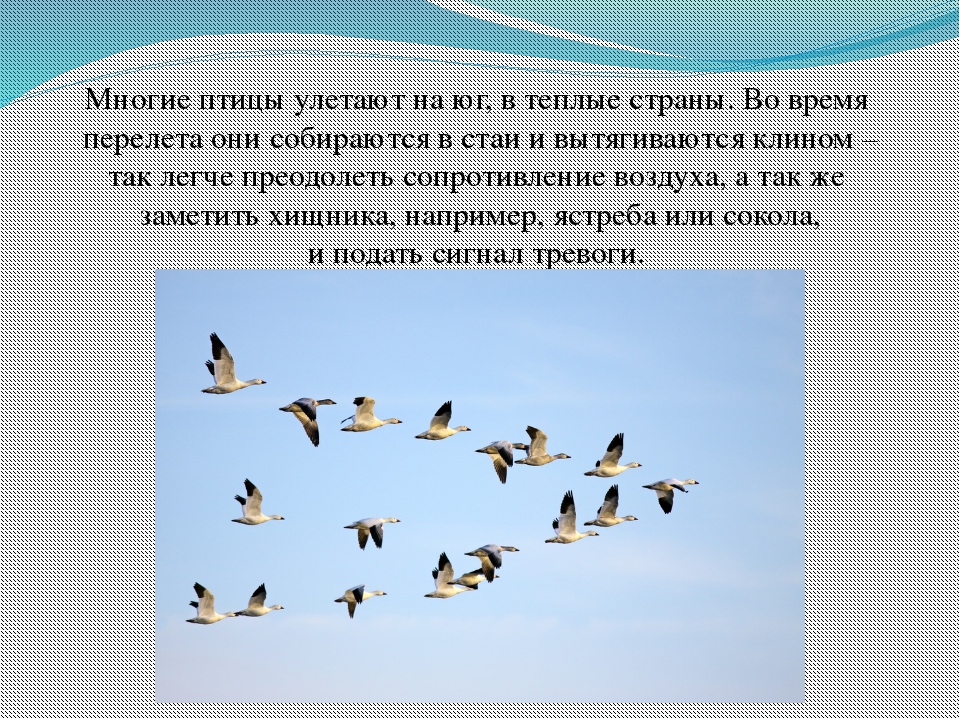 Скученной стаей летят дрозды, скворцы и другие мелкие птицы.
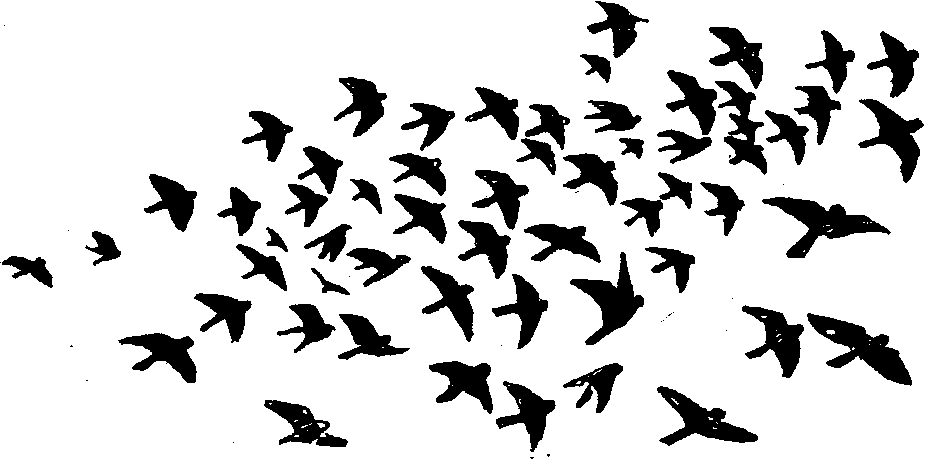 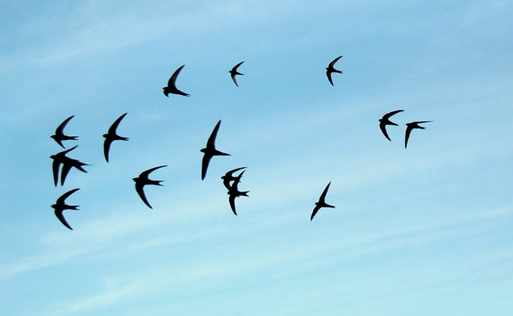 Первыми летят сильные и взрослые птицы, за ними младшие и слабые. Иногда в стае несколько лидеров, они летят первыми по очереди.
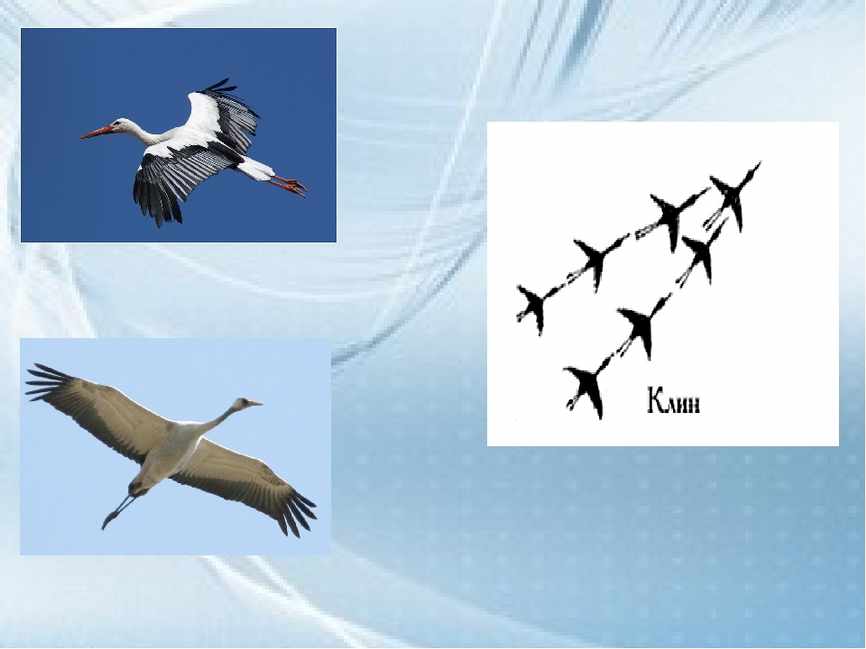 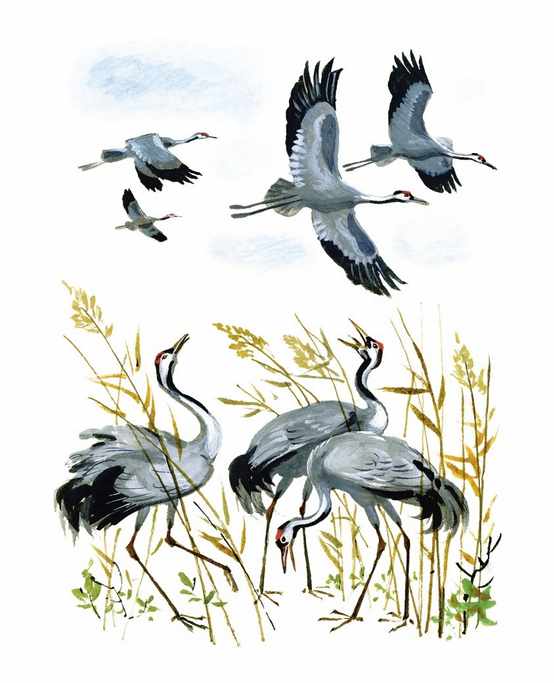 Гуси и цапли летят шеренгой
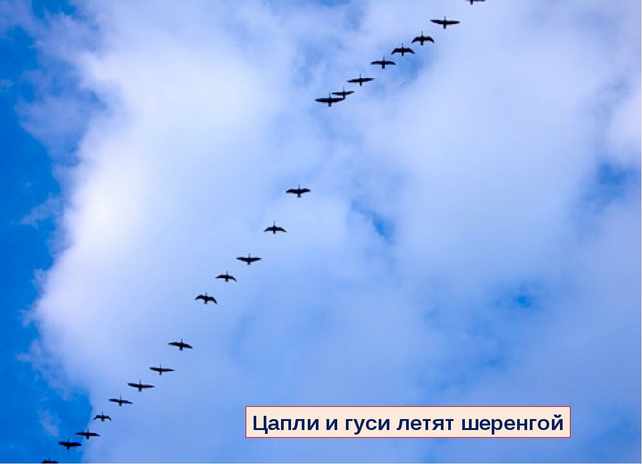 Многие птицы летят не спеша, с остановками; подкармливаются в пути
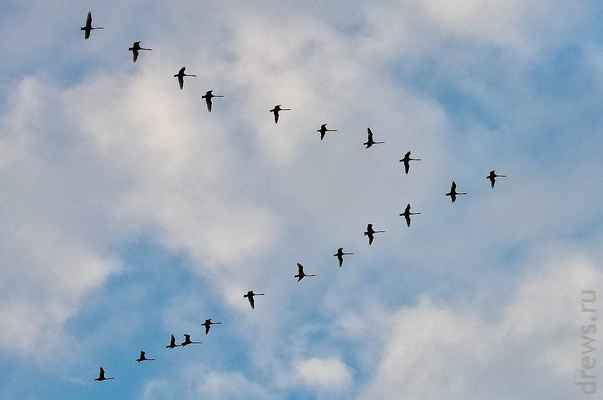 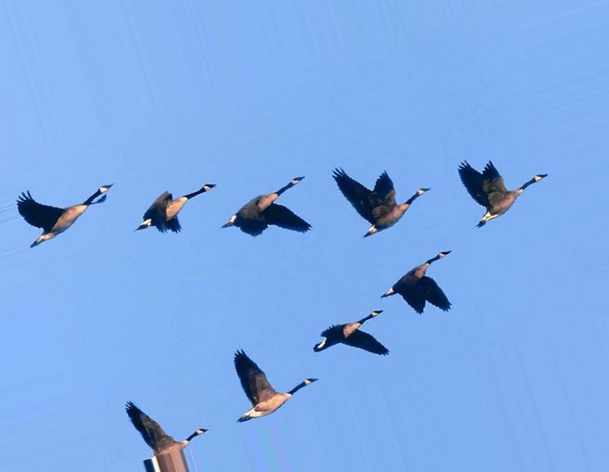 «Поиграем»
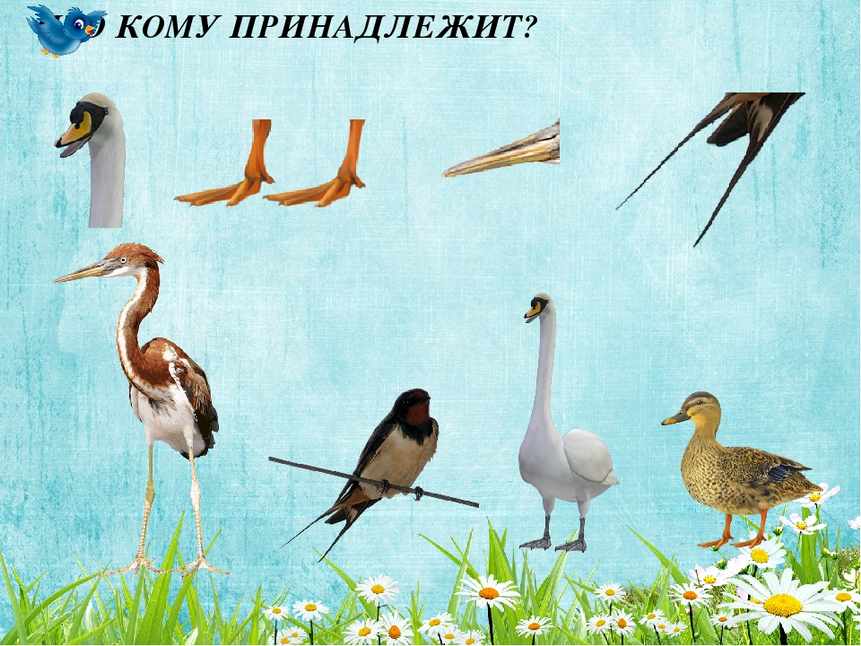 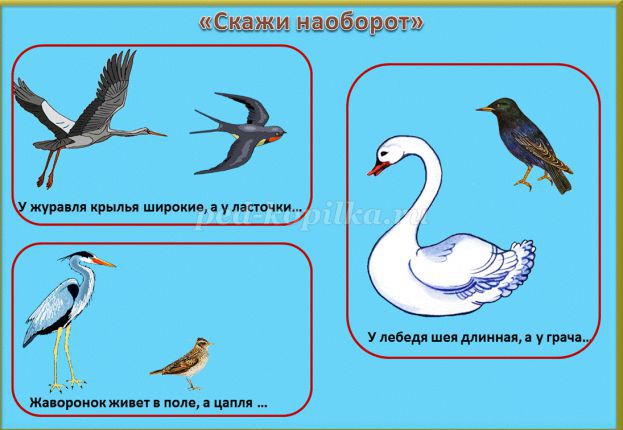 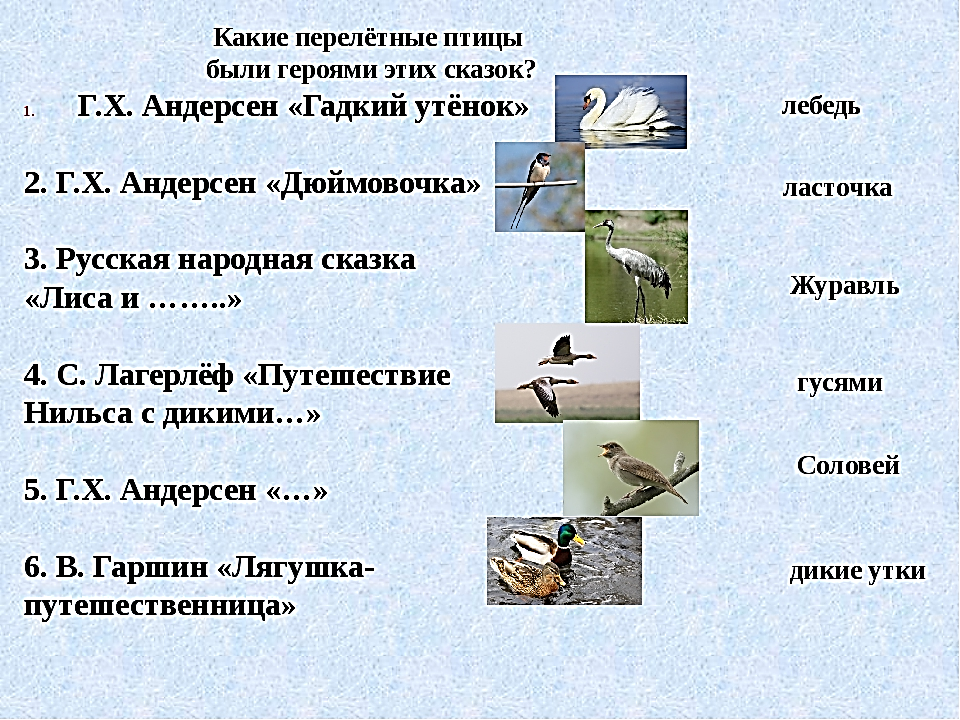 Высоко летят стаи птиц, с неба слышим мы их прощальные клики: 
« До свидания! До радостной встречи весной!»
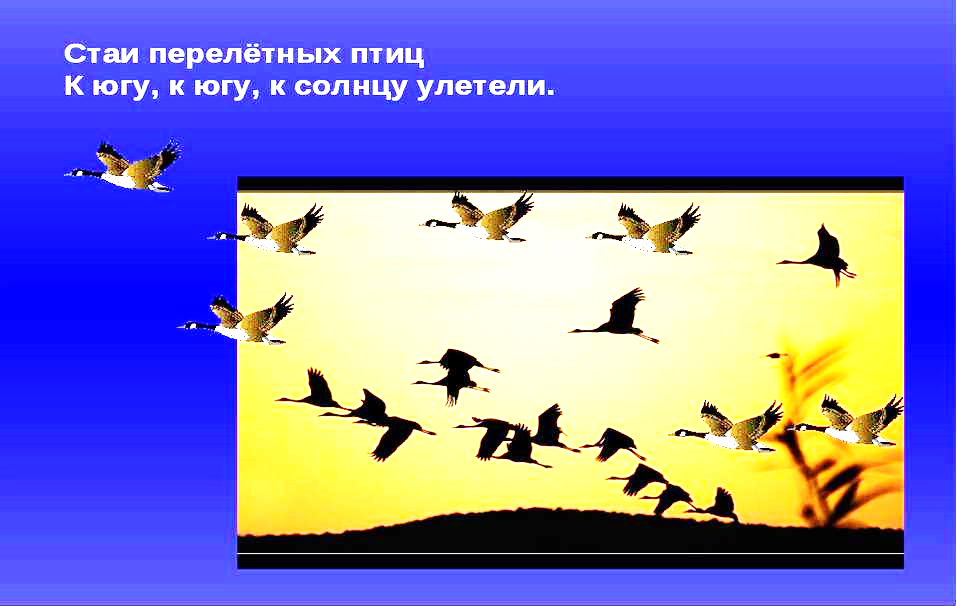 Спасибо за внимание